ANCIENT INDIAN CIVILIZATION
By: Tristan Webster
ANCIENT INDIAN SHELTER
Houses made of mud-brick & baked brick
Rulers built bigger houses
Rulers had courtyards
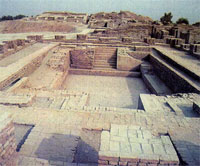 ANCIENT INDIAN FOOD
Ancient Indian meat: cows, pigs, sheep, goats, chicken
Other ancient Indian food: wheat, rice, soup, sugar cane, Figs, lentils
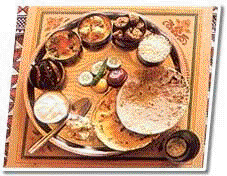 ANCIENT INDIAN CLOTHING
Men clothing: dhoti, turbans
Women clothing: sari
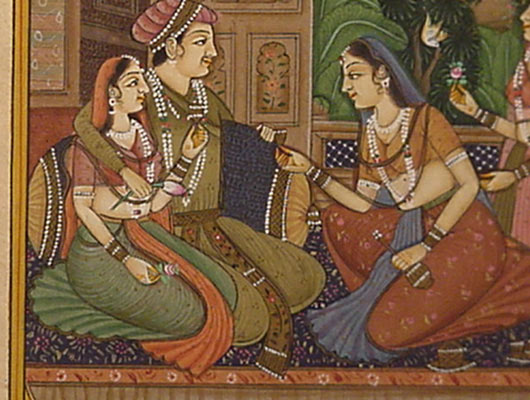 ANCIENT INDIAN ECONOMY
Animals they traded: donkeys, camels
Food they traded: spices 
Other things they traded: gold, silk, pottery, cotton
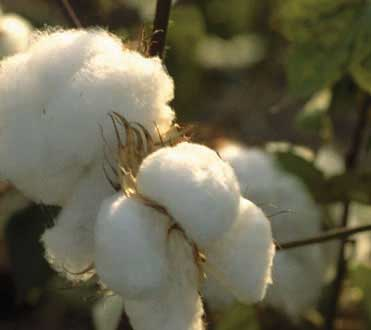 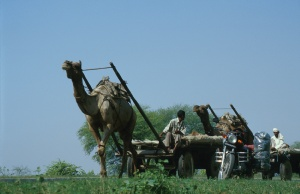 ANCIENT INDIAN DAILY LIFE/VALUES
Values: Dogs, gambling, telling stories
Daily life: Divided everyone into groups called castes, played fighting games, picked cotton, picked crops
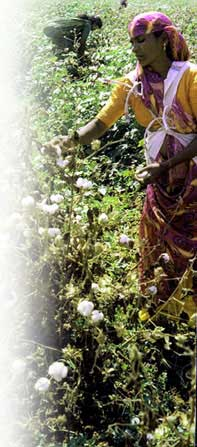 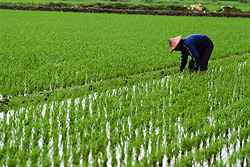 ANCIENT INDIAN ART & ENTERTAINMENT
Artwork: paintings, carved statues, sculptures 
Entertainment: board games, telling the future, game of skill
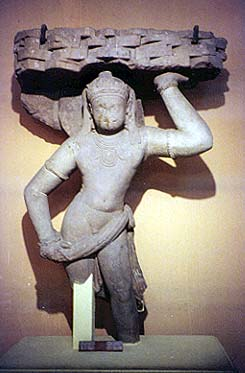 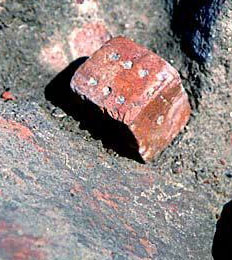